Манипулятивті технологиялар және сәттілік факторы
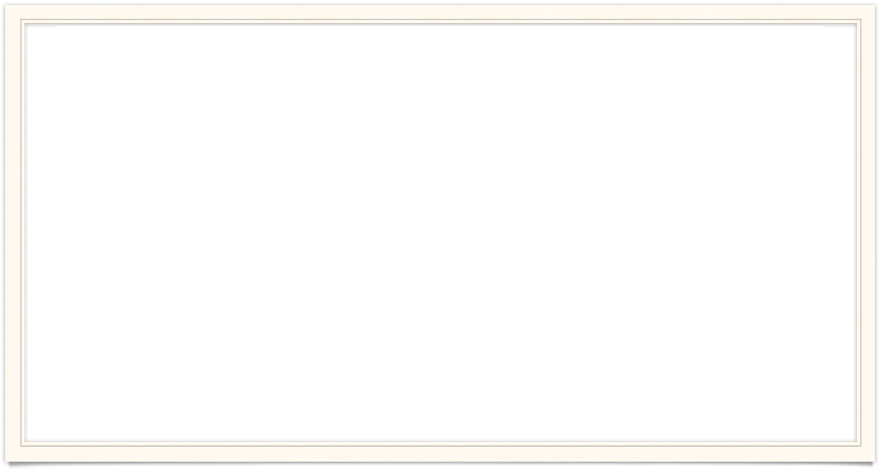 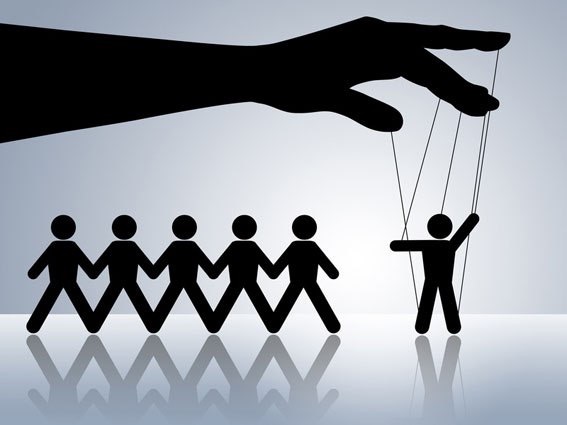 Слово "манипуляция" имеет корнем латинское слово manus - рука (manipulus - пригоршня, горсть, от manus и ple -наполнять). В словарях европейских языков слово толкуется как обращение с объектами с определенными намерениями, целями. Имеется в виду, что для таких действий требуется ловкость и сноровка. В технике те приспособления для управления механизмами, которые как бы являются продолжением рук (рычаги, рукоятки), называются манипуляторами. Отсюда произошло и современное переносное значение слова - ловкое обращение с людьми как с объектами, вещами. Оксфордский словарь английского языка трактует манипуляцию как "акт влияния на людей или управления ими с ловкостью, особенно с пренебрежительным подтекстом, как скрытое управление или обработка".
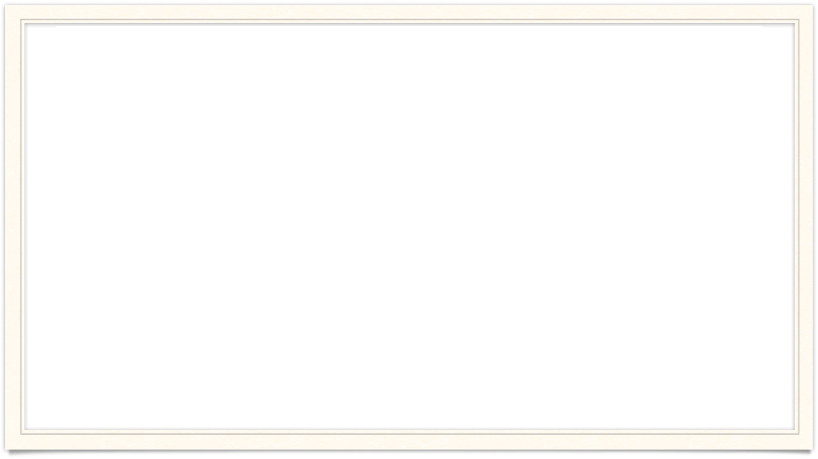 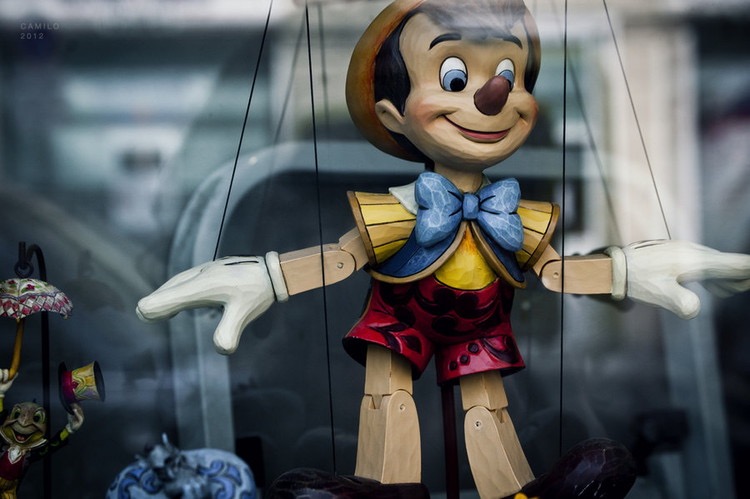 Специалисты выделяют четыре характерные особенности манипуляции:
Во-первых, манипуляция - программирование мнений и устремлений масс, их настроений и даже психического состояния с целью обеспечить такое их поведение, которое нужно тем, кто владеет средствами манипуляции.
Во-вторых, манипуляция - это скрытое воздействие, факт которого не должен быть замечен объектом манипуляции.
В-третьих, манипуляция - это воздействие, которое требует значительного мастерства и знаний.
В-четвертых, к людям, сознанием которых манипулируют, относятся не как к личностям, а как к объектам, особого рода вещам.
Только если человек под воздействием полученных сигналов перестраивает свои воззрения, мнения, настроения, цели - и начинает действовать по новой программе - манипуляция состоялась. А если он усомнился, уперся, защитил свою духовную программу, он жертвой не становится. Манипуляция - это не насилие, а соблазн.
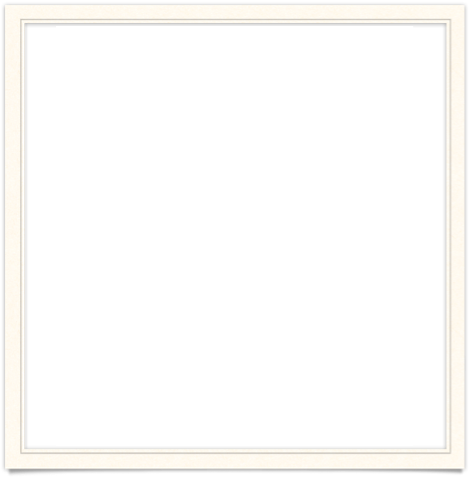 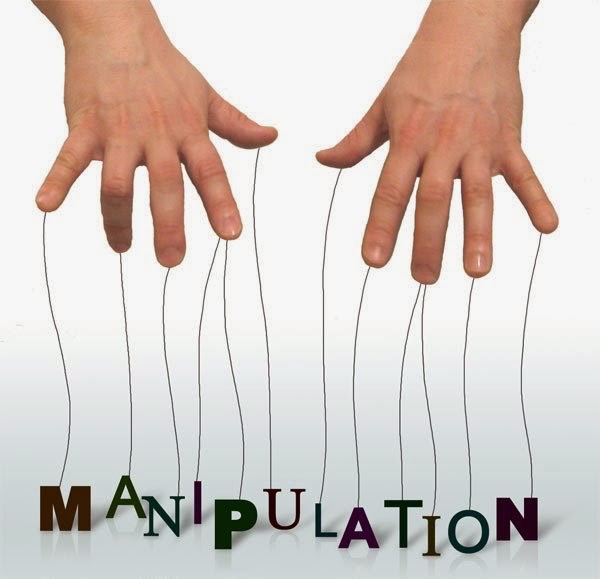 Рассмотрим несколько примеров манипулятивного воздействия.
	1	Представьте себе, что вы мужчина, и вы пригласили девушку, за которой ухаживаете, в летнее кафе.  И вот в процессе вашего общения, к столику подходит миловидная бабуля с корзинкой цветов, и предлагает вам купить букет для своей дамы. Что это, манипуляция или просто навязчивое предложение? Конечно манипуляция! Бабуля знает, что вам будет неудобно, на глазах у самой девушки, отказаться и не купить. Она знает, что вы не хотите стать в глазах девушки скрягой, и чувствовать неловкость, отказавшись от покупки.
	2	В последнее время люди часто обращаются к услугам целителей, гадалок, экстрасенсов, магов и волшебников, у которых на вооружении большое количество всевозможных способов манипуляции человеческим сознание. Но самым распространенным является внушение чувства страха. Например, оценивая («диагностируя») ваше здоровье они  находят у вас неизлечимые заболевания, говорят о различных порчах и сглазах. И тут же предлагают провести магический ритуал, а то и серию. Чистой воды манипуляция. Страх – сильнейшая человеческая эмоция, которая профессионально внушается, этими псевдо-целителями, а в дальнейшем успешно эксплуатируется.
	3	Понять, что такое манипуляции мы можем, обратив внимание на отношения мужчины и женщины. Капризы, обиды, истерики… — «Ты меня любишь? Да? Тогда почему ты мне не делаешь подарки?» Женщины бооольшие мастерицы в манипуляции нами мужчинами, на каких только чувствах они не играют.
	4	Манипулятивное воздействие можно наблюдать при обращении начальника к подчиненному. Ну например – «Не выполняя свои обязанности в срок, вы Иванов подрываете свой авторитет и позволяете усомнится в своем профессионализме», или вот – «Если вы не сделаете все в срок и качественно, мне даже сложно представить  какие для вас наступят последствия». В первом случае начальник играет на чувстве профессионализма своего подчиненного, во втором внушает страх возможных последствий.
Любое общение — это по большому счету манипуляция. Все что мы говорим, по нашей идее должно вызвать определенную реакцию. Манипуляция начинается там, где кончается логика и здравый смысл. Манипуляция апеллирует к чувствам, привычкам, воспитанным стереотипам и моделям поведения. 
Существует множество способов и видов манипуляций, однако по направленности эмоционального воздействия можно выделить шесть основных типов. 
— Манипуляция любовью. 
В детстве вам говорили: «Если ты не будешь есть кашу, я тебя любить не буду». 
Это одна из самых коварных и жестоких манипуляций, которыми часто пользуются в семьях. Ребенок, привыкший к такому обращению, начинает понимать что его любят не за то, что он есть, а за то, что он что-то делает или не делает по указу. Это становится отличной базой для дальнейших манипуляций уже взрослым человеком. 
— Манипуляция страхом. 
В детстве вам говорили: «… будешь себя плохо вести — придет Бабай и …». 
Использование людских страхов — одни из самых любимых приемов манипуляторов всех типов и мастей. Очень часто они играют на недостаточной информированности человека. Вспомните ментов и мелких чиновников. 
— Манипуляция неуверенностью в себе. 
Манипуляция — это всегда вопрос власти. «Я - начальник, ты — дурак». Проблема начальника-манипулятора (будь он мамой, папой, боссом или президентом) заключается в том, что он не обладает реальным авторитетом, не является властью, но хочет ей быть. С ним, безусловно, можно начать играть в «поддавки» и льстить. Но этой лести ему никогда не будет достаточно. Он будет ненадолго успокаиваться, а потом вновь и вновь искать подтверждение своей состоятельности за счет чужих недостатков. Однако, манипулировать вами он сможет только в том случае, если вы по поводу своего недостатка переживаете. Примите себя и свои слабости или избавьтесь от них. 
— Манипуляция чувством вины. 
Очень распространена в семейной жизни. Ее использование приводит коллекционированию чужих провинностей. Или их «изобретению». 
Манипуляция чувством гордости (идеей «сверх я»). 
Тщеславие возведено в ранг главной идеи западной цивилизации. Быстрее, выше, сильнее и дальше со всеми остановками вплоть до конечной. Главное не останавливаться и не задумываться. «Я»! 
— Манипуляция чувством жалости. 
Особенности этой манипуляции — она такая, немного детская, школьная — «Мариванна, у меня зуб заболел, можно я домой пойду». Существуют очень коварные и тонкие манипуляторы чувством жалости — «жертвы», которые все время жалуются на жизнь и собирают дивиденды — слова ободрение и помощь.
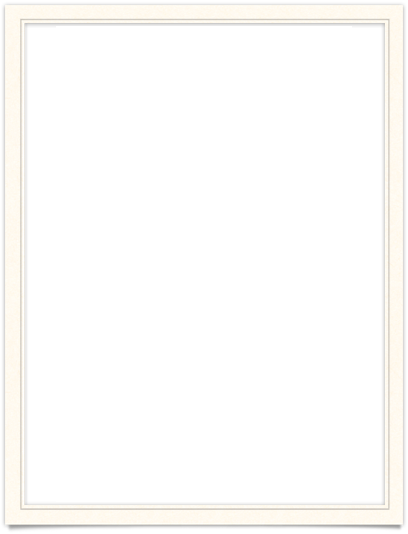 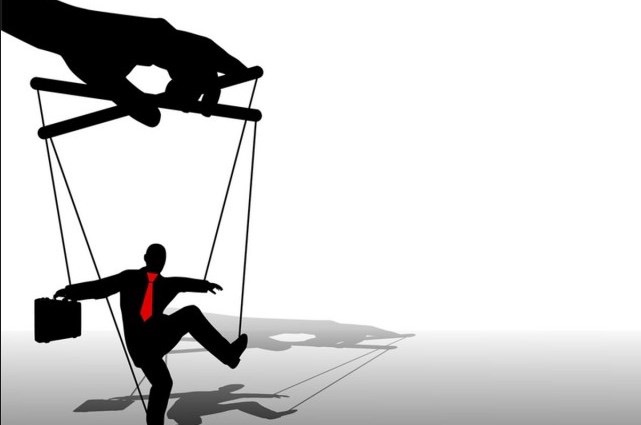 Шиллер Г. (проф. факультета СМИ в университете Калифорнии в Сан-Диего) выделил в своем широко известном труде пять мифов, создание и поддержание которых обеспечивает прочный "фундамент" для реализации манипулятивных технологий:
Миф об индивидуализме и личном выборе;
Миф о нейтралитете;
Миф о неизменности природы человека;
Миф об отсутствии социальных конфликтов;
Миф о плюрализме СМИ.
По мнению Шиллера, внедрение в общественное сознание данных мифов является необходимым стратегическим условием для успешности конкретных манипулятивных актов. Рассмотрим кратко каждый из приведенных мифов.
1. Миф об индивидуализме и личном выборе
Миф об индивидуализме и личном выборе является специфичным именно для западной цивилизации. Так, западная культура (цивилизация) основное внимание уделяла формированию свободного индивидуализма как главенствующей нормы взаимоотношений. Именно поэтому жителям стран, относящихся к западной цивилизации, часто свойственна крайняя степень проявления эгоцентризма. У них личные стремления, как правило, превалируют над общественным долгом, индивидуальные интересы преобладают над социальными.
Как подчеркивает Шиллер, западная концепция "индивидуализма" "оберегает право частной собственности на средства производства и одновременно выступает в качестве блюстителя индивидуального благосостояния… настаивая, что последнее недостижимо без существования первого. Есть достаточно оснований, чтобы утверждать, что суверенитет права личности не более, чем миф и что общество и личность неотделимы друг от друга".
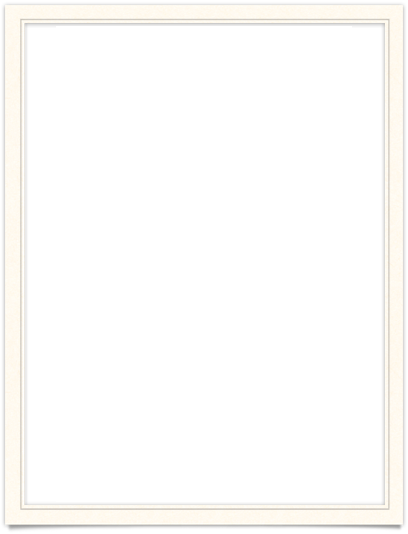 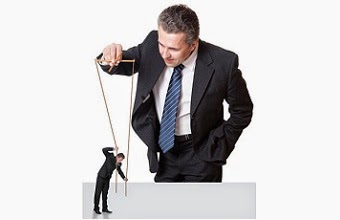 2. Миф о нейтралитете
Для достижения наибольшего успеха, как отмечает Шиллер, манипуляция должна оставаться незаметной. Успех манипуляции гарантирован, когда "манипулируемый верит, что все происходящее естественно и неизбежно". Важно, чтобы люди верили в нейтральность их основных социальных институтов. Они должны верить, что правительство, СМИ, система образования, наука находятся за рамками конфликтных социальных интересов.
Данный миф, в частности, "предполагает честность и беспристрастность правительства…" и то, что никакие частные группы или взгляды не оказывают доминирующего влияния на важные процессы принятия решений в стране.
"Традиционная экономическая наука, - пишет далее Шиллер, - издавна утверждает, что все - покупатели и продавцы, рабочие и работодатели - находятся в условиях рынка примерно в равном положении и сами решают свою судьбу в не поддающейся контролю сфере независимого принятия решений в рыночной экономики
 3. Миф о неизменности природы человека
В США, по словам Шиллера, теория, поддерживающая агрессивную сторону поведения человека, неизменность человеческой природы, находит полное одобрение и широко пропагандируется в СМИ… Насколько спокойнее считать что эти (социальные) конфликтные отношения заложены в самой человеческой природе, а не навязаны социальными условиями… Манипуляторы сознанием считают, что природа человека, как и весь мир, неизменна. Это позволяет, например, заправилам СМИ легко оправдывать "ежедневные телевизионные программы, в которых на каждый час приходится с полдюжины убийств, утверждая, что телевидение лишь дает потребителям то, чего они сами хотят.
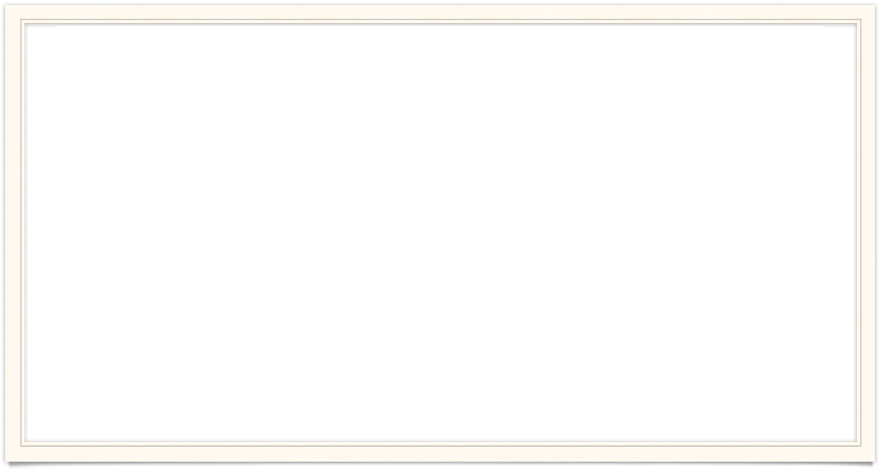 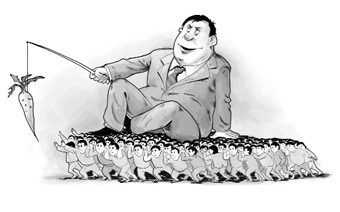 4. Миф об отсутствии социальных конфликтов
Формирование и поддержание мифа "об отсутствии социальных конфликтов" выгодны правящей элите, которая требует от СМИ опущения или искажения социальной действительности. "Правдивый анализ и обслуживание социального конфликта может лишь усилить сопротивление социальному неравенству".
Как в сове время утверждал Фрейре: "Такие понятия, как единство, организация и борьба, немедленно получают ярлык опасных. И действительно, понятия эти представляют опасность для угнетателей, ибо их реализация необходима для освободительной деятельности".
Собственники СМИ заинтересованы в консервации существующего устройства общества, что обеспечивается отвлечением (с помощью СМИ) внимания общественности от имеющихся в социуме объективных противоречий, без снятия которых невозможно развитие общества в целом.
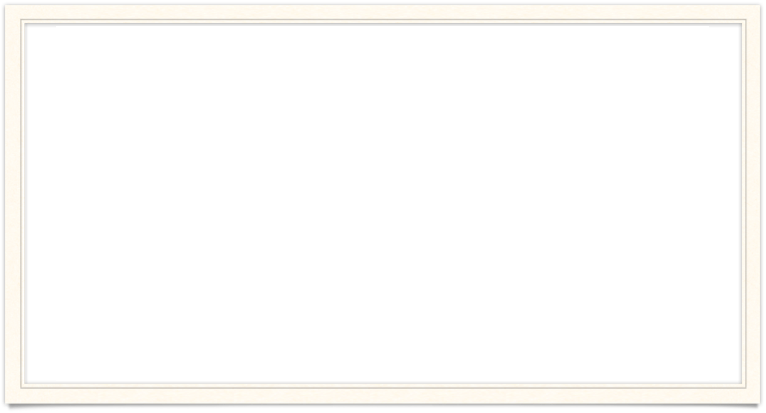 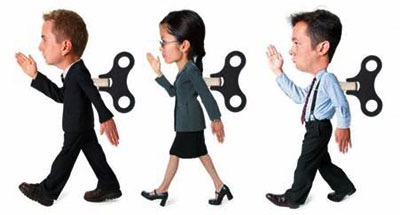 5. Миф о плюрализме СМИ
Большое значение Шиллер придает мифу "о плюрализме СМИ". Здесь Шиллер ведет речь о "псевдо-выборе", который субъективно воспринимается большинством американцев как "свободный выбор". Выбор и разнообразие, пишет Шиллер, - понятия хотя и разные, но все же неотделимые друг от друга. Выбор в действительности невозможен без разнообразия. Если на деле предметов выбора не существует, то и выбор либо бессмысленен, либо носит манипулятивный характер. Выбор также носит манипулятивный характер, когда создается иллюзия того, что он имеет смысл. Большинство американцев попадают в лишенную всякого выбора информационную ловушку. "В сообщениях из-за рубежа и о событиях внутри страны или даже в местных новостях практически нет никакого разнообразия мнений. Это обуславливается… идентичностью материальных и идеологических интересов, присущих собственникам (т.е. тем, кому принадлежат СМИ), а также монополистическим характером информационной индустрии в целом. Информационные монополии… предлагают лишь одну версию действительности - свою собственную".
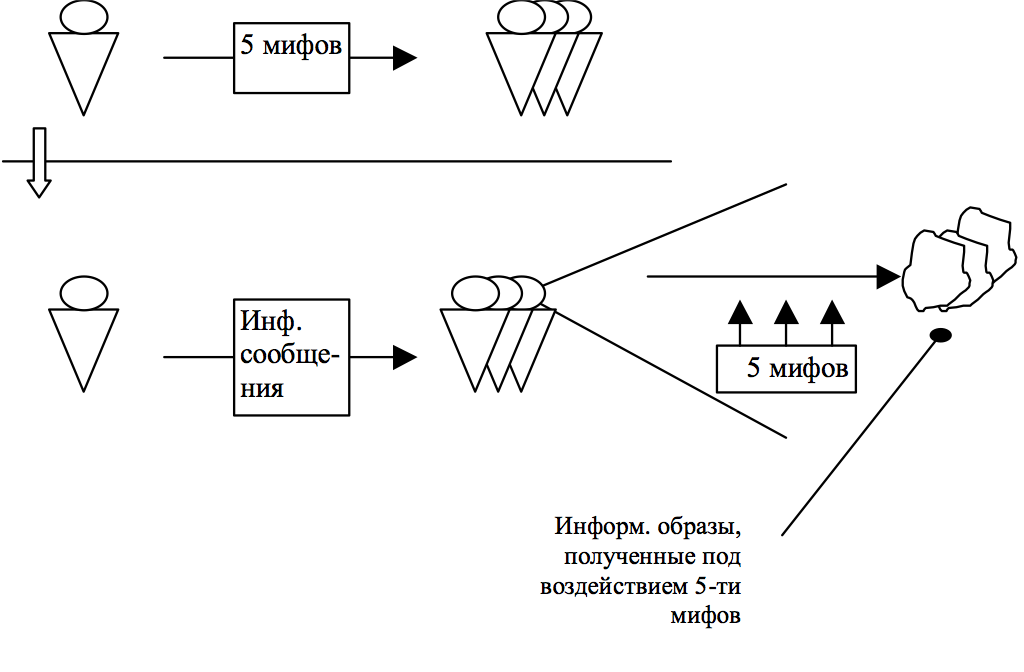 В рассматриваемой нами работе Шиллера приводятся и некоторые приемы манипуляции сознанием общественности, а именно "дробление" и прием "немедленности" передачи информации.
Прием "дробления". Суть данного приема сводится к следующему. При подачи новостей по радио и телевидению многочисленные, не связанных друг с другом, сообщения выстреливаются в эфир подобно автоматной очереди. Журналы намеренно разбивают статьи, с тем, чтобы заставить читателя просмотреть несколько страниц рекламы (с.42). Такая фрагментация в подаче информации затрудняет осмысленный анализ поступающей информации и делает человека "более легкой добычей" для манипуляторов.
Прием "немедленности" передачи информации. С помощью этого приема у аудитории формируется ложное чувство срочности, возникающее в силу упора на немедленность, создающее ощущение необычайной важности предмета информации. Как отмечает Шиллер, "при таком положении вещей умственный процесс… не в состоянии осмыслить информацию… Мозг превращается в решето…".
Пассивность, с точки зрения Шиллера, есть конечная цель манипулирования сознанием, т.к. пассивность гарантирует статус-кво.
При этом "физическую пассивность" (миллионы часов в год у телевизора) Шиллер считает меньшим злом, по отношению к "умственной пассивности", которая является неминуемым результатом "отупляющего воздействия бесконечного количества часов у телевидения".
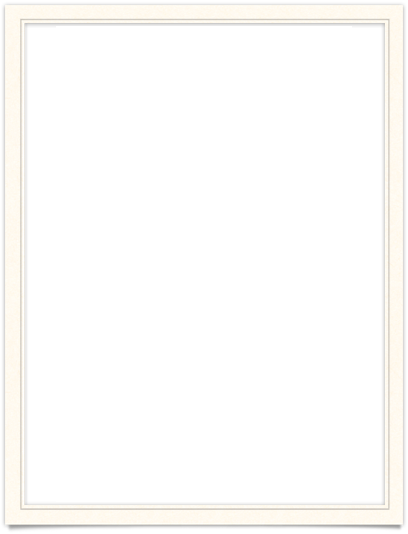 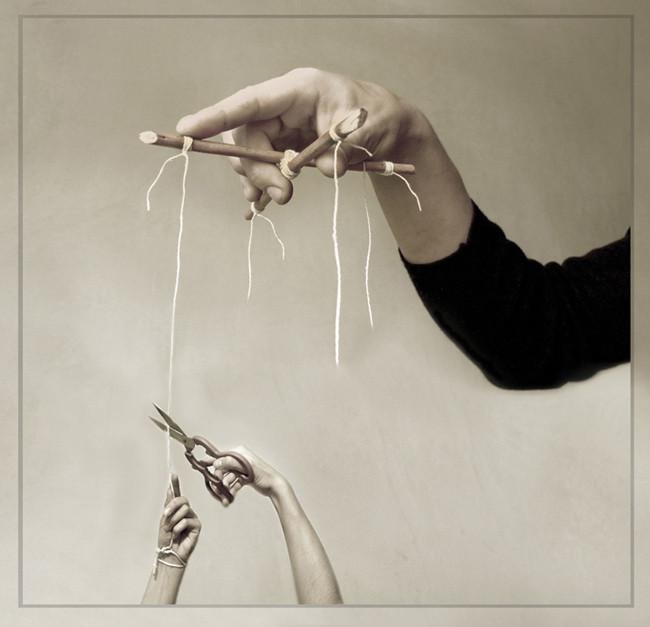 В своей монографии Ю.А.. Ермаков анализирует наиболее извесиные и типичные приемы, использующиеся журналистами в контексте манипуляции общественным сознанием и называемые специалистами "азбукой пропаганды". Рассмотрим эти приемы.
"Утечка информации", т.е. организация преднамеренной утечки "важной" информации в СМИ. Эта уловка опирается на "предубежденность обывателя в том, что власти вершат свои дела втайне". Журналисты "запускают" в массовое сознание фальшивые документы, клеветнические измышления, инсинуации в отношении политических противников.
Прием "идеологическая стереотипизация". Транслируемые стереотипы подменяют активное мышление, знание - иррациональной встройкой в примитивизированные пропагандой теоретические положения.
Прием "блистательная неопределенность" (или "сияющее обобщение") заключается в наделении события, идеи, вещи, конкретной личности обобщающим родовым именем, которое символизирует "мир добра" и вызывает положительные чувства и эмоции. Таковы в сознании обывателя понятия "демократия", "свободный мир", "культура", "гуманизм", "духовность", "права человека" и т.п. Эти понятия часто прикрывают своим "сиянием" элементарные логические ошибки, на которых строится иллюзии и мифы, внедряемые пропагандистами в сознание реципиента (например, расширение понятия "западная цивилизация" до понятия "мировая цивилизация"). 
Прием "наклеивание ярлыков"  - стремление опорочить идею, личность, предмет посредством эпитетов и метафор, замещающих логическое доказательство и вызывающее нужное для журналистов отношение аудитории.
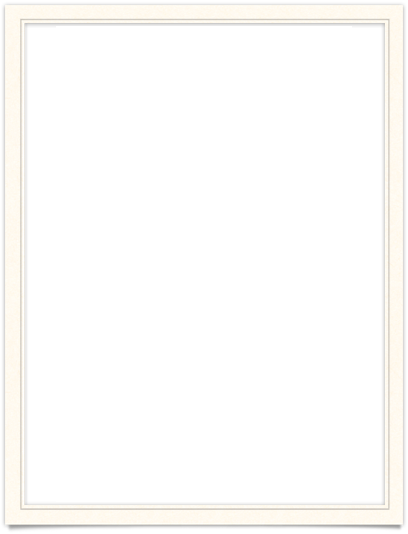 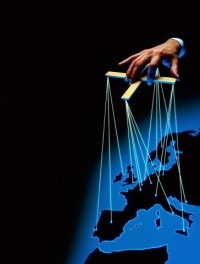 Прием "перенос" (или "трансфер") строится на использовании представлений о чем либо, что имеет для объекта пропаганды бесспорный авторитет или высокую престижность. В его основе - ассоциация описываемых событий с уже сложившимися у аудитории ценностными стандартами, вызывающими положительную или отрицательную реакцию.
К приему "перенос" примыкает прием "свидетельство" ("по рекомнедации") при котором используется референтное лицо (с.160)
Прием "подтасовка карт" рассчитан на недостаточную осведомленность аудитории. Он заключается в тенденциозном подборе фактов, использовании фальшивых доводов или искусственно смонтированного зрительного ряда.
Прием "игра в простонародье" (например, фотомонтажи контакта Сталина с народом). 
Прием "общая платформа" (или "фургон с оркестром") стимулирует конформизм реципиента, его желание быть как все. В ходе применения этого приема осуществляется унификация психологического состояния и культивирование единодушия аудитории.
Манипуляторские приемы тщательно культивируют огрехи в виде псевдорефлексии - видимости аналитического рассуждения и логической аргументации, за которой скрывается тайная апелляция к подсознательным чувствам, душевным клише и мыслительным стереотипам.
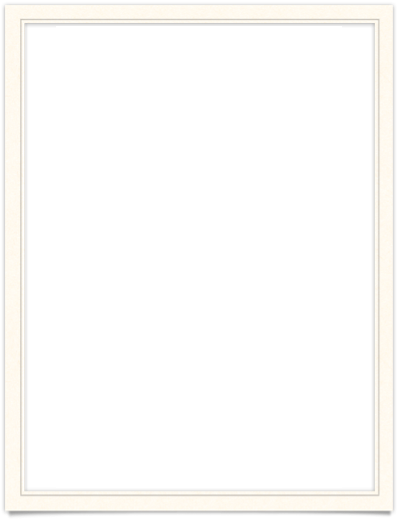 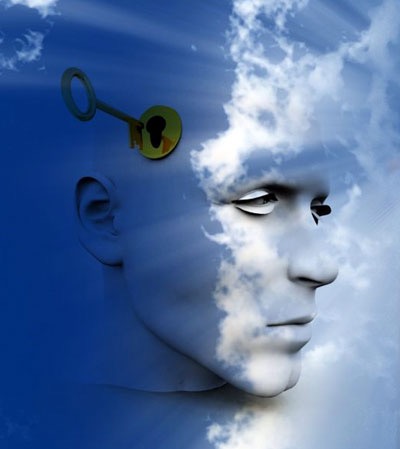 Основные мишени манипулятивных воздействий
С. Кара-Мурза выделяет следующие основные объекты манипулятивного воздействия: мышление (логическое, ассоциативное и стереотипное), чувства, воображение, внимание и память. Отреферируем основные акценты, специфичные для каждой из перечисленных мишеней манипуляции. 
Мышление
Логическое мышление. Внося хаос в логическую цепочку, манипулятор достигает очень многого: человек чувствует свою беспомощность и сам ищет поводыря. А если удается так исказить логическую программу, что человек "сам" приходит к нужному умозаключению, тем лучше. С помощью этих приемов у значительной части населения удается отключить способность к структурному анализу сообщений и явлений - анализ сразу заменяется идеологической оценкой. Отсюда - кажущаяся чудовищной аморальность, двойные стандарты. На деле же парализуется сама способность  к самостоятельному анализу.
Неслучайно входит в оборот термин "искусственная шизофренизация сознания". Шизофрения (от греческих слов schizo расщепляю + phren ум, рассудок) - это расщепление сознания. Один из характерных симптомов шизофрении - утрата способности устанавливать связи между отдельными словами и понятиями. Это разрушает связность мышления. Ясно, что если удается искусственно "шизофренизовать" сознание, люди оказываются неспособными увязать в логическую систему получаемые ими сообщения и не могут их критически осмысливать. Им не остается ничего иного как просто верить выводам приятного диктора, авторитетного ученого, популярного поэта и других референтных лиц. Легче всего разрушение логики и манипуляция достигается в сознании, которое рационально в максимальной степени. То мышление, которое "армировано" включениями иррациональных представлений, гораздо устойчивее. (Так, во время перестройки именно интеллигенция оказалась более всего подвержена искусственной шизофренизации, причем с большим отрывом от других социальных групп. Наиболее устойчивым было мышление крестьян.)
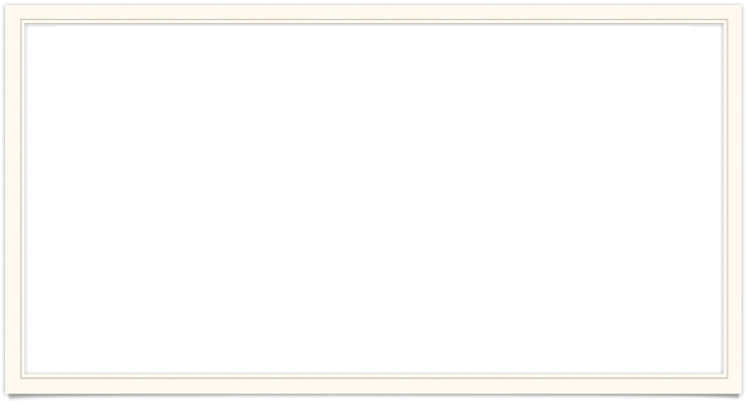 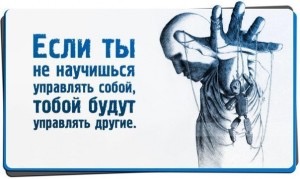 Ассоциативное мышление. Метафоры. Место рационального мышления все чаще занимает мышление ассоциативное. Мозаичная культура, при которой живем западный человек, все чаще пользуется способами убеждения, непосредственно основанными на приемах ассоциации идей. Главнейшие из этих приемов были определены Уильямом Джемсом: ассоциация по совмещению (изображение на одной рекламе банана и ребенка), ассоциация по неожиданности, свойственная сюрреализму, ассоциация по смежности (текст, состоящий из заметок, связанных только тем, что они напечатаны рядом на одной странице), ассоциации по звуковому сходству, которыми пользуются авторы рекламных лозунгов и товарных знаков. 
Активизируя ассоциативное мышление манипуляторы транслируют нужные им "основания поведения" на фоне положительных (или отрицательных) ассоциаций. Данные приемы можно отнести к манипуляции с подсознанием, т.к. человек не контролирует свои психические процессы входе таких воздействий.
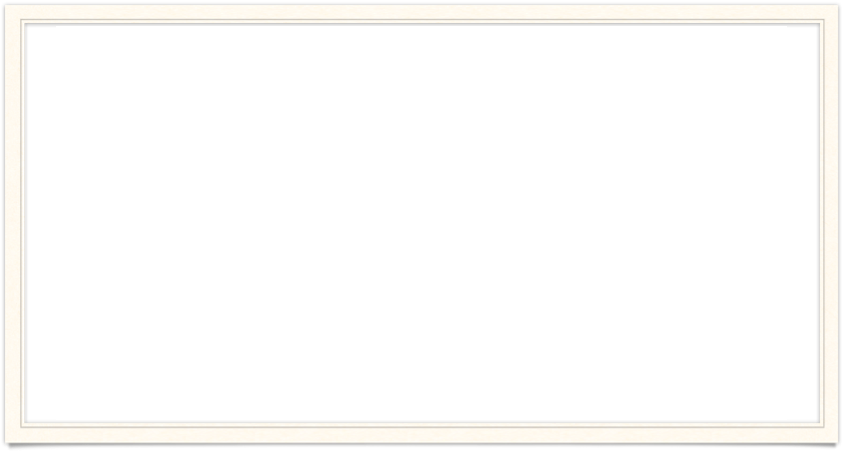 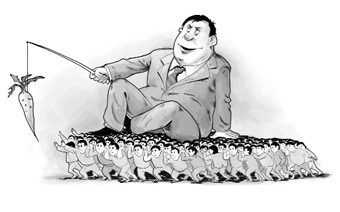 Стереотипы. Одним из главных "материалов", с которым орудует манипулятор, являются социальные стереотипы. Ни один человек не может прожить без "автоматизмов" в восприятии и мышлении - обдумывать заново каждую ситуацию у него не хватит ни психических сил, ни времени. Таким образом, стереотипы, как необходимый человеку инструмент восприятия и мышления, обладают устойчивостью, могут быть выявлены, изучены и использованы как мишени для манипуляции. Поскольку их полезность для человека в том и заключается, чтобы воспринимать и оценивать быстро, не думая, манипулятор может применять их как "фильтры", через которые его жертвы видят действительность. 
Для успешной манипуляции общественным мнением необходимо иметь надежную "карту стереотипов" разных групп и слоев населения - весь культурный контекст данного общества. Если удается создать и укоренить большой, сильный стереотип, его потом можно долго использовать для самых разных целей. (Так, в конце 40-х и в 50-е годы в США были затрачены большие усилия на создание стереотипного представления об СССР как "империи зла", угрожающей интересам всех американцев.)
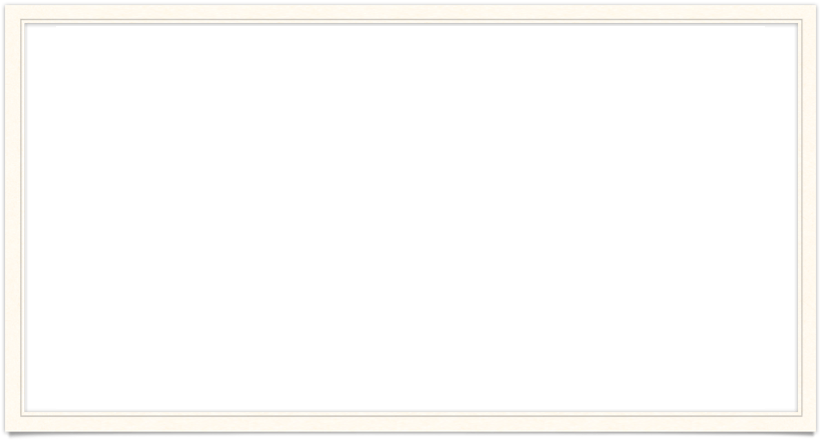 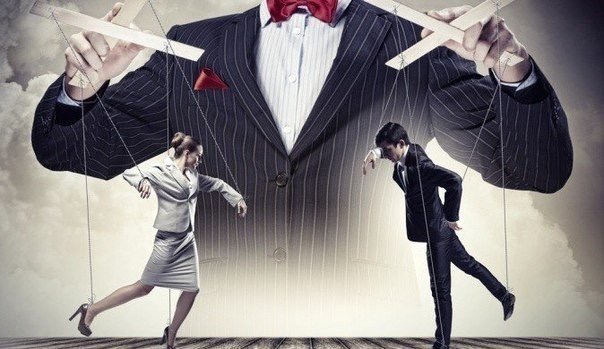 Чувства
В психологии давно известно, что чувства более подвижны и податливы, чем мышление, а если их удается "растрепать", то и мышление оказывается более уязвимым для манипуляции. Можно сказать, что в большой манипуляции сознанием игра на чувствах - обязательный этап. Основатель учения о манипуляции сознанием массы Г. Ле Бон писал: "Массы никогда не впечатляются логикой речи, но их впечатляют чувственные образы, которые рождают определенные слова и ассоциации слов". Таким образом, общей принципиальной установкой в манипуляции массовым сознанием является предварительное "раскачивание" эмоциональной сферы.
Особенно легко возбудить те чувства, которые в обыденной морали считаются предосудительными: страх, зависть, ненависть, самодовольство и т.п. Вырвавшись из-под власти сознания, они хуже всего поддаются внутреннему самоконтролю и проявляются особенно бурно. Менее бурно, но зато более устойчиво проявляются чувства благородные, которые опираются на традиционные положительные ценности.
Едва ли не главным чувством, которое шире всего эксплуатируется в манипуляции сознанием, является страх. Есть даже такая формула: "общество, подверженное влиянию неадекватного страха, утрачивает общий разум". Поскольку страх - фундаментальный фактор, определяющий поведение человека, он всегда используется как мишень для манипуляций.
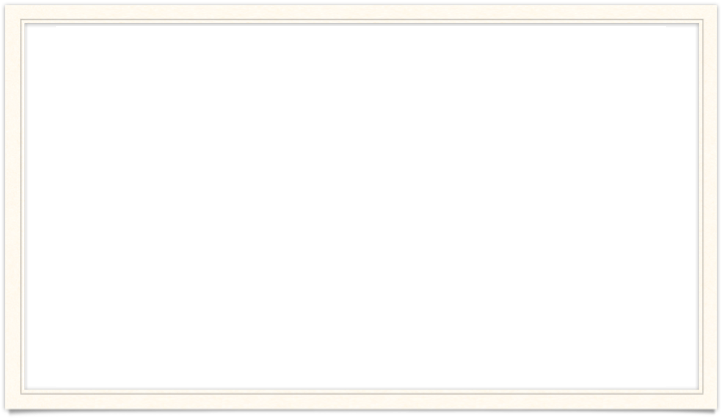 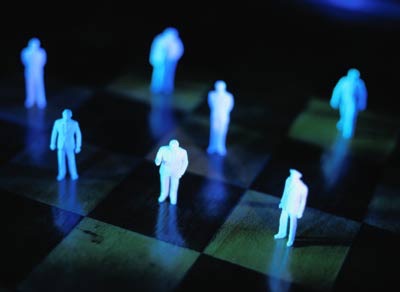 Воображение
Воображение - способность творческая, оно гораздо меньше, чем мышление, подвержено дисциплине (логики, традиции). Следовательно, более уязвимо для воздействия извне. Очень большая часть людей подвержена грезам, их воображение скатывается к "праздношатающейся фантазии" (Белинский), уводящей их все дальше и дальше от реальности. У других воображение, наоборот, сковано, они затрудняются в выработке собственных образов, ищут их в готовом виде - не могут самостоятельно освоить реальность мысленно. И те, и другие наименее защищены от манипуляции их сознанием (хотя для обеих категорий она строится по-разному). 
На сочетании воображения и чувств основано, например, одно из самых мощных средств воздействия на общественное сознание - терроризм, соединенный с телевидением. Образ изуродованной взрывом невинной жертвы доводится телевидением буквально до каждой семьи, а воображение "подставляет" на место жертвы самого телезрителя или его близких, и это порождает целую бурю чувств. Затем уже дело техники - направить эти чувства на тот образ, который подрядились разрушить манипуляторы (образ армии, федерального центра, исламских фундаменталистов, чеченцев и т.д.). В этой акции необходима лишь цепочка: террористический акт - телевидение - воображение - чувства - нужное поведение. Желательно при этом отключить мышление (здравый смысл), потому что террор не является реальным средством уничтожения и даже не создает значительной реальной опасности. Его цель - устрашение, т.е. создание неадекватного чувства страха.
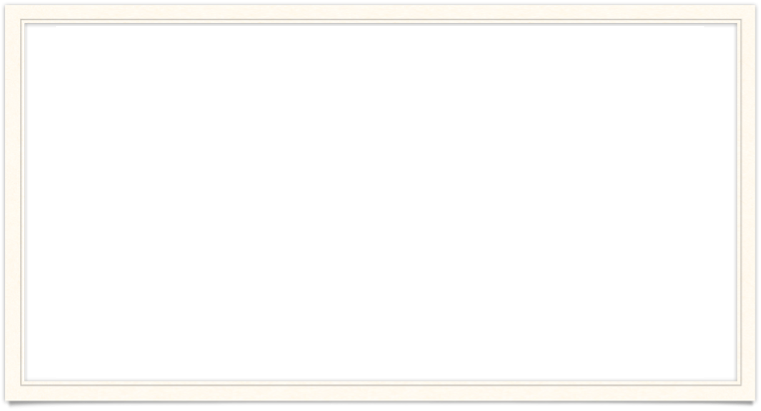 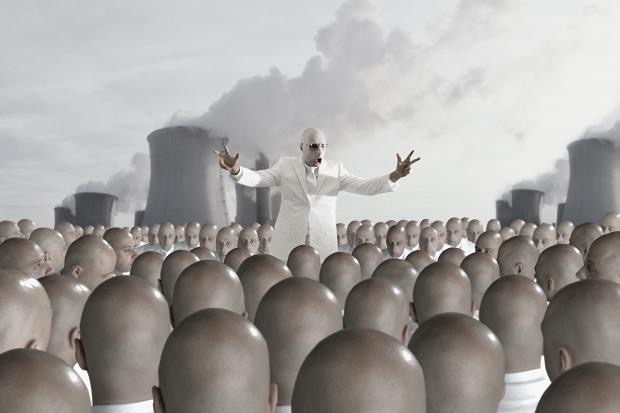 Внимание и память
Важнейшими мишенями, на которые оказывается воздействие при манипуляции сознанием являются память и внимание. Задача манипулятора - в чем-то убедить людей. Для этого надо прежде всего привлечь внимание людей к его сообщению, в чем бы оно не выражалось. Затем надо, чтобы человек запомнил это сообщение, ибо многократно проверенный закон гласит: убедительно то, что остается в памяти. Запоминаемость и убедительность находятся в диалектическом единстве. (Геббельс: "Постоянное повторение является основным принципом всей пропаганды".)
Сообщение, направленное против какого-либо мнения или установки, оказывается более эффективным, если в момент его передачи отвлечь внимание получателя от содержания сообщения. В этом случае затрудняется осмысление информации получателем и выработка им контр-доводов - основа его сопротивления внушению.
Важным манипулятивным приемом является также создание "эффекта внеисторичности".  Внеистоpичность в сознании человека приводит к тому, что он теряет способность поместить события в систему координат, "привязанную" к каким-то жестким историческим стандартам. Все становится относительным и взвешивается с какими-то "резиновыми гирями неизвестного веса". Человек, не помнящий ничего из истории своего коллектива (народа, страны, семьи), выпадает из этого коллектива и становится совершенно беззащитен против манипуляции. Это - важное условие для возможности подлогов и подмен предмета утверждений. Если люди быстро забывают реальность, то всякую проблему можно представить ложно, вне реального и исторического контекста.
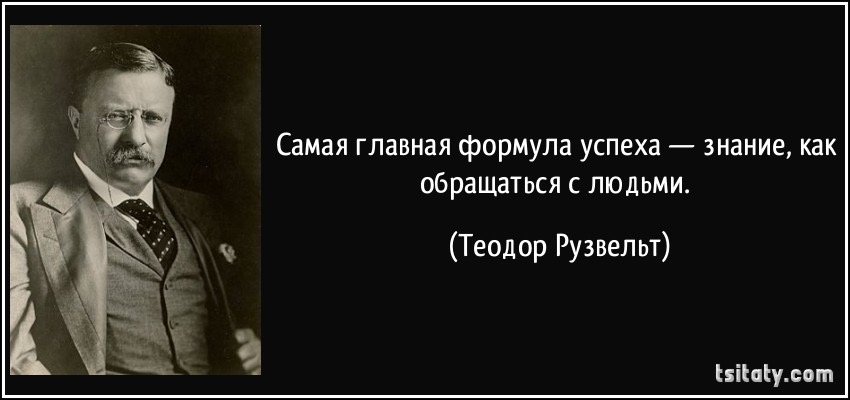 «Все мы марионетки, Лори. Я тоже марионетка, просто вижу нити, на которые подвешен.».
–Хранители (Watchmen)
«Женщины знают тысячу и один способ заставить мужчину завести разговор так, чтобы мужчина был уверен, что завел этот разговор сам.».
–Вадим Левенталь. Маша Регина
«Если человек не умеет управлять собой, им начинают управлять другие.».
–Хасай Алиев
« Мужчина, допускающий, чтобы им помыкала женщина, — не мужчина и не женщина, а просто ничто».
« Существует два рычага управления людьми: первый — это личная выгода, а второй — это деньги.».
– Наполеон Бонапарт
«Чем меньше знаешь, тем легче тобою управлять».
– Алиса в Стране Чудес
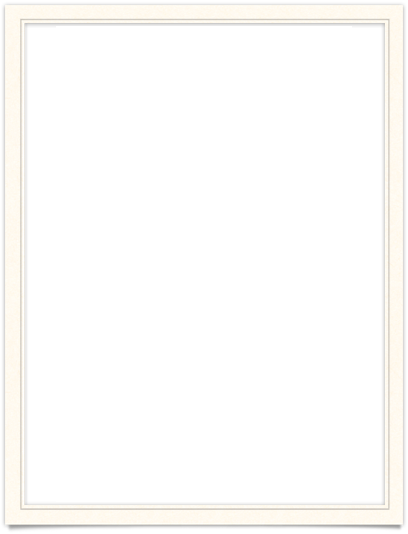 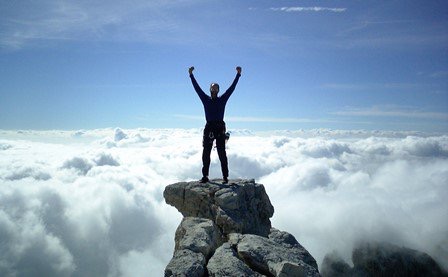 Факторы успеха (КФУ) – главные определители  конкурентного успеха в отрасли. Обычно для отрасли характерны три-четыре фактора, а из них один-два наиболее важны, задача анализа - в их выделении. Ниже перечислены типы КФУ и их составляющие.
1. Факторы, связанные с технологией:
- компетентность в научных исследованиях;
- способность к инновациям в производственных процессах;
- способность к инновациям в продукции;
- роль экспертов в данной технологии.
2. Факторы, связанные с производством:
- эффективность низкозатратного производства;
- качество производства;
- высокая фондоотдача;
- размещение производства, гарантирующее низкие издержки;
- обеспечение адекватной квалифицированной рабсилой;
- высокая производительность труда;
- дешевое проектирование и техническое обеспечение;
- гибкость производства при изменении моделей и размеров.
3. Факторы, связанные с распределением:
- мощная сеть дистрибьюторов /дилеров;
- возможность доходов в розничной торговле;
- собственная торговая сеть компании;
- быстрая доставка.
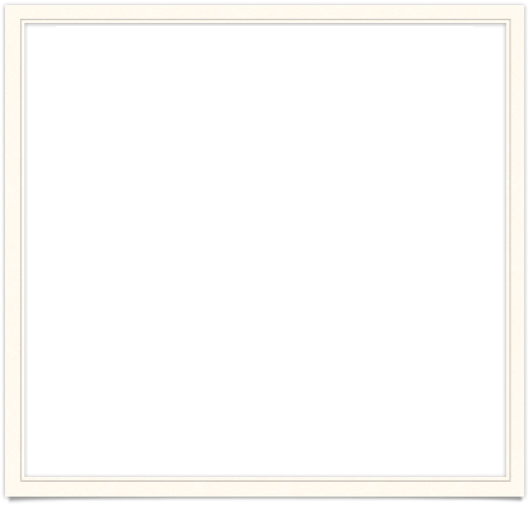 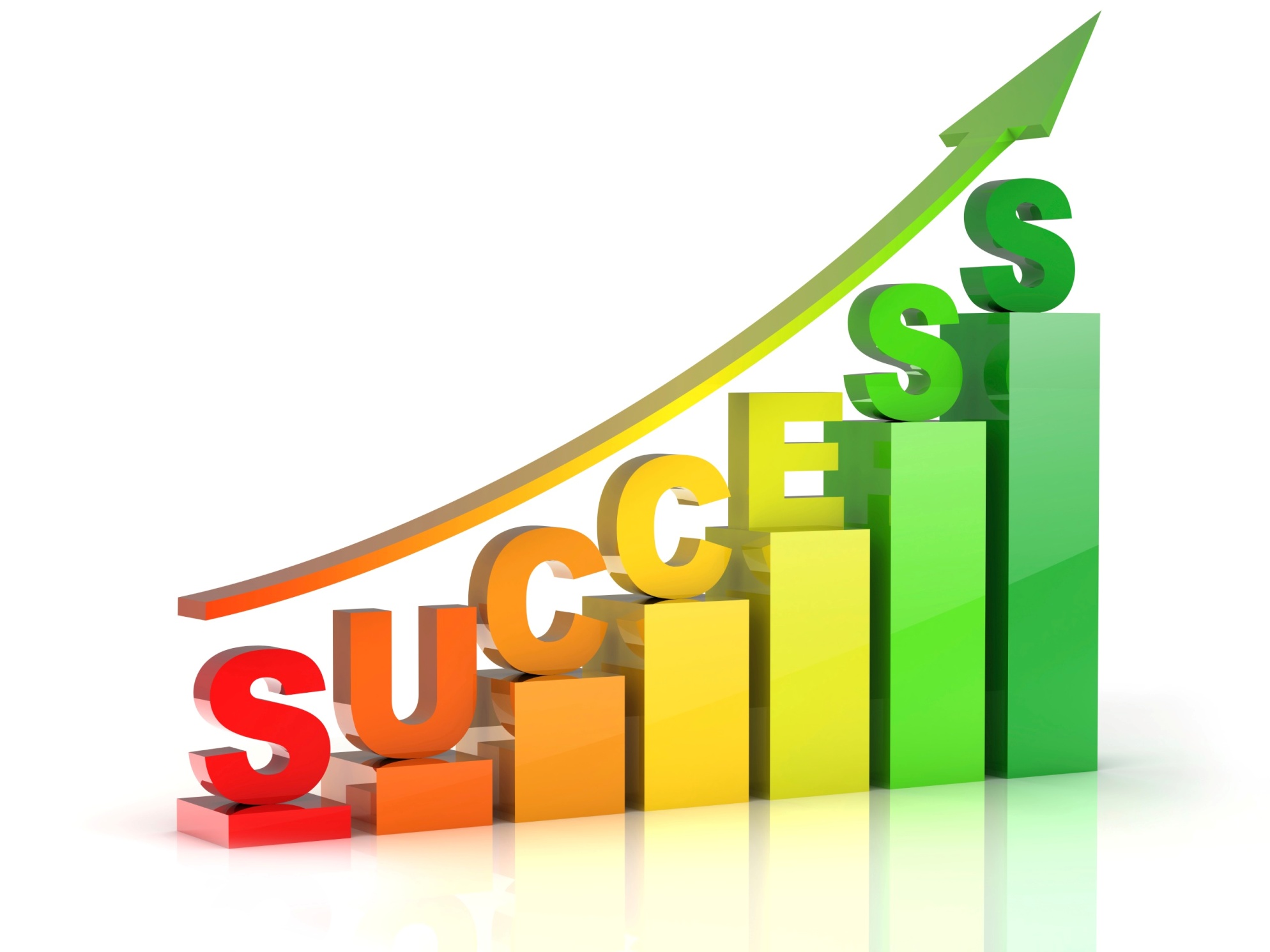 4. Факторы, связанные с маркетингом:
- хорошо испытанный, проверенный способ продаж;
- удобный, доступный сервис и техобслуживание;
- точное удовлетворение покупательских запросов;
- широта диапазона товаров;
- коммерческое искусство;
- притягательные дизайн и упаковка;
- гарантии покупателям.
5. Факторы, связанные с квалификацией:
- выдающиеся таланты;
- ноу-хау в контроле качества;
- эксперты в области проектирования;
- эксперты в области технологии;
- способность к точной, ясной рекламе;
- способность разработать и вывести на рынок  новые продукты.
6. Факторы, связанные с возможностями организации:
- первоклассные информационные системы;
- способность быстро реагировать на изменяющиеся условия;
- компетентность в управлении и наличие управляющих ноу-хау.
7. Другие типы КФУ:
- благоприятный имидж и репутация;
- осознание себя, как лидера;
- удобное расположение, приятное, вежливое обслуживание;
- доступ к финансовому капиталу;
- патентная защита.
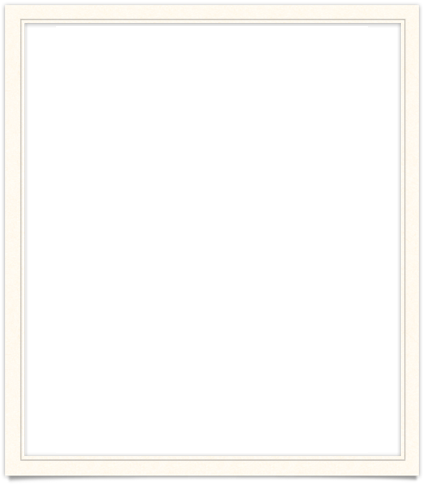 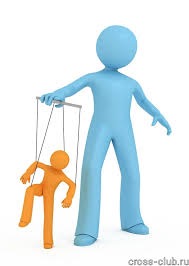 Мой анализ
Манипуляция — это скрытый психологический прием, целью которого является заставить человека, вопреки его интересам, выполнить нужные вам действия. Немало важный фактор манипулирования - сделать так, что бы человек сам захотел это сделать. манипуляция, это инструмент воздействия на людей, и все зависит от того, в каких руках он находится. Так же как и нож, может служить оружием убийства, а может быть инструментом в хирургической операции.
Можно сказать, что манипуляция это аморальный способ достичь желаемого. Манипулятивное воздействие можно наблюдать при обращении начальника к подчиненному. Например «если вы не сделаете все в срок и качественно, мне даже сложно представить  какие для вас наступят последствия». Начальник хочет достичь своей цели, внушая страх возможных последствий. Любой человек в своей жизни, сталкивается с тем, что на него оказывается манипулятивное воздействие, и сам сознательно или бессознательно манипулирует другими людьми. И по-моему мнению, человек должен учится манипулировать, чтобы им не манипулировали, чтобы достичь чего-то. Чем искуснее вы это будете делать, тем прочнее будет ваша защита от манипуляций и только защитив себя от чужого манипулирования можно стать успешным. Ведь человек, которым манипулируют, всю жизнь будет удовлетворяет потребность манипулятора и будет в страхе удовлетворить свои потребности.